Тувинская народная сказка 
«Теве чуге 
чараш эвес апарганыл?»
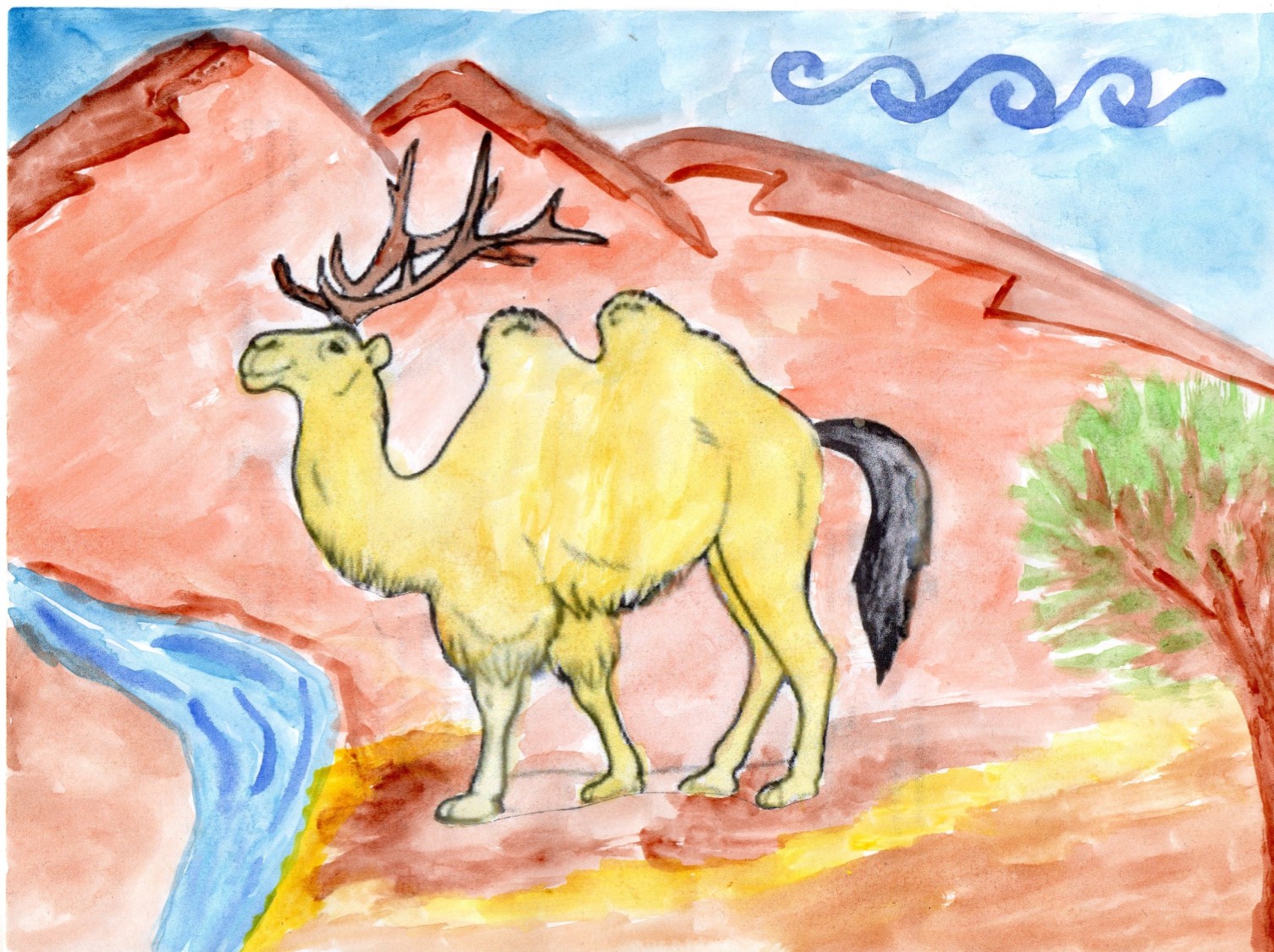 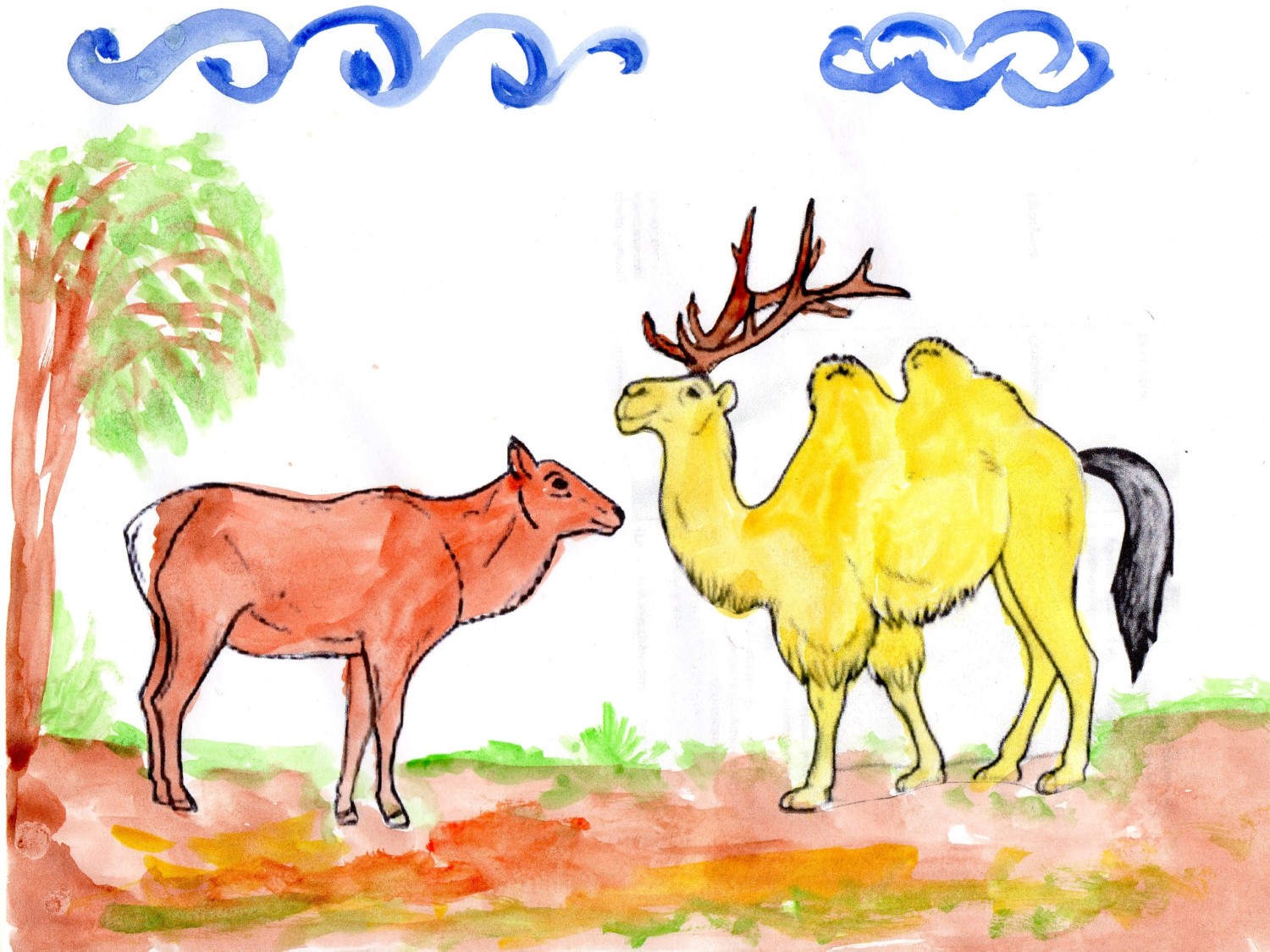 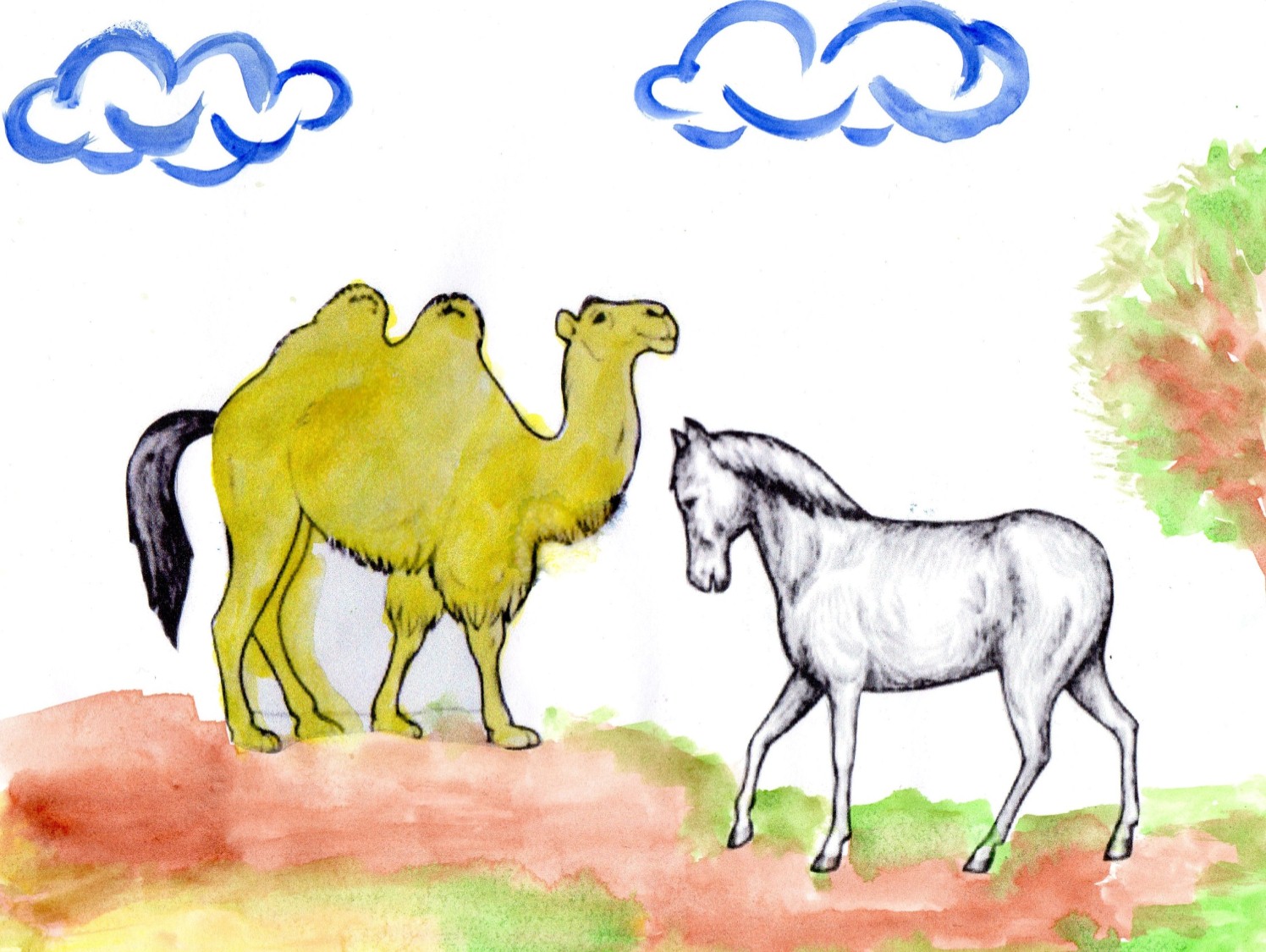 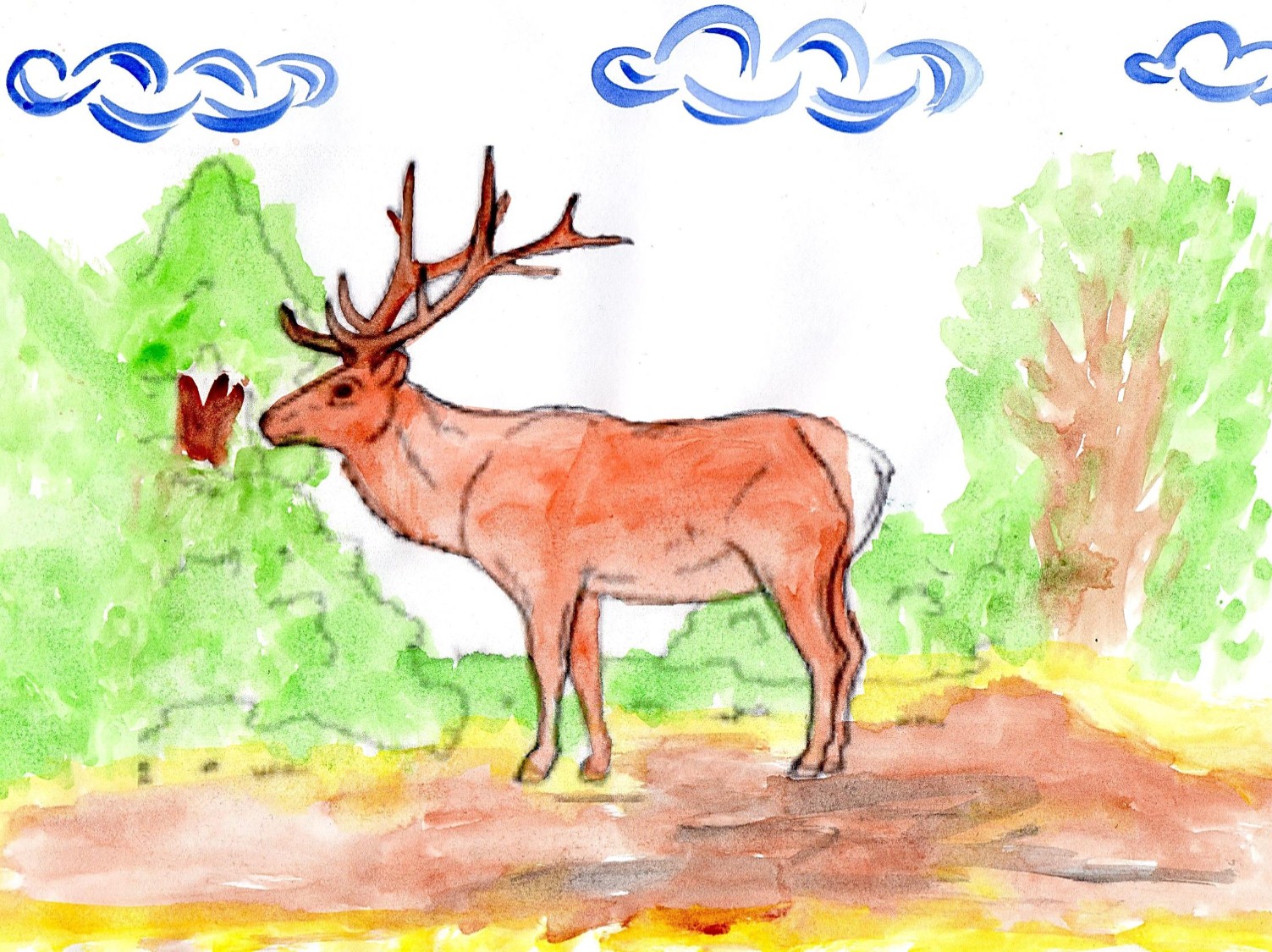 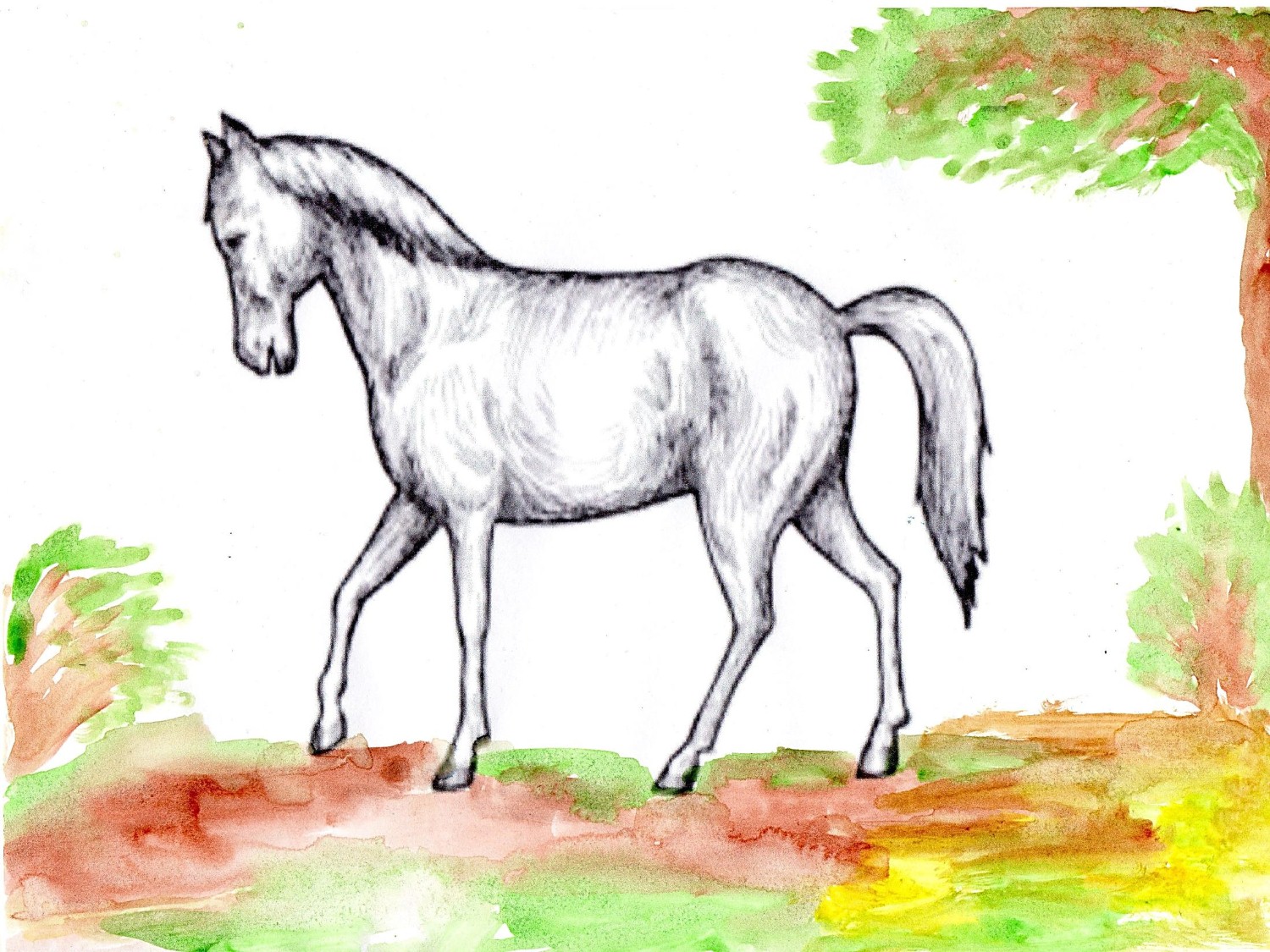 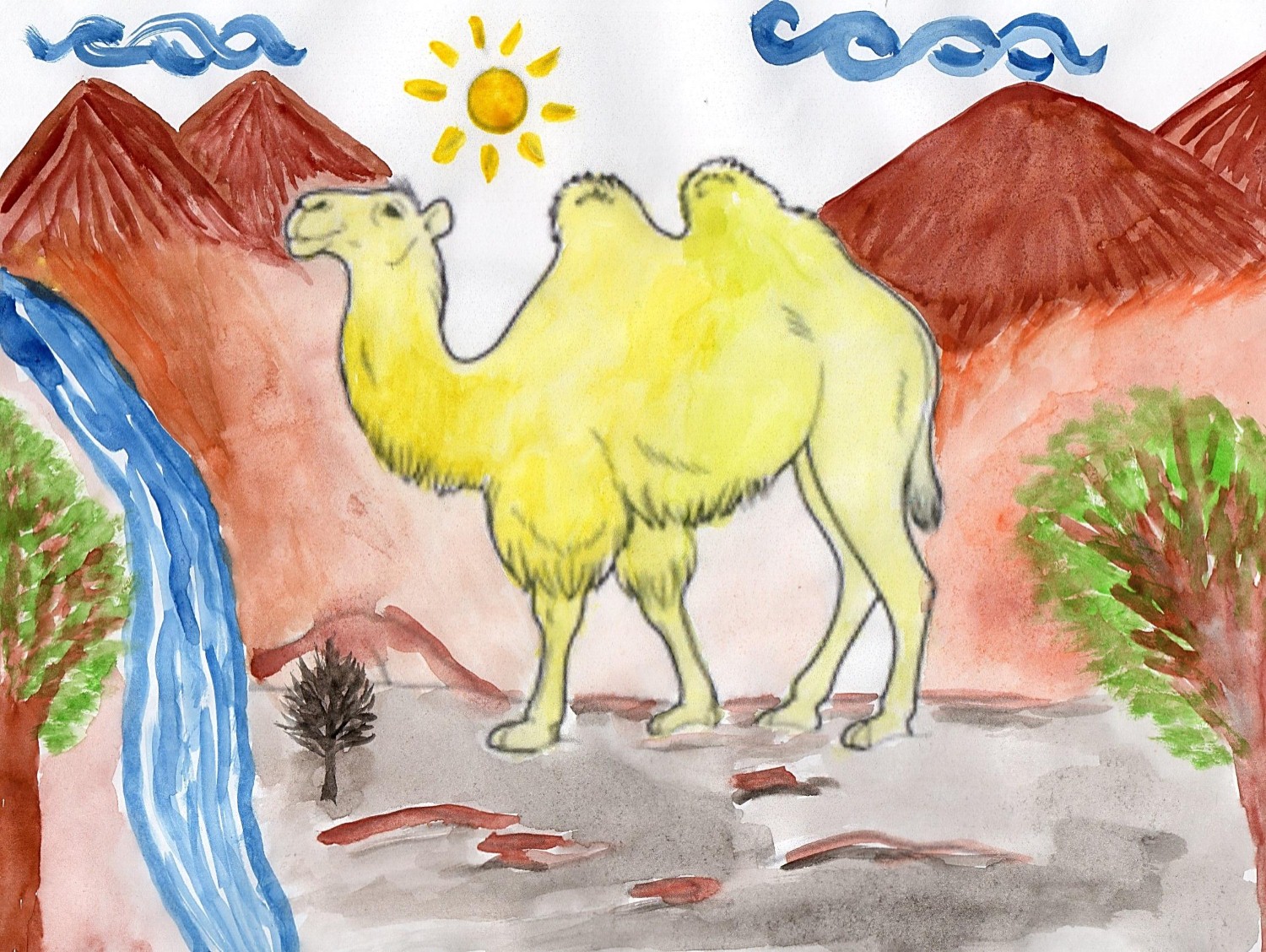 Тоол тонген.